Basic Life Support
Booklet
Aintree site
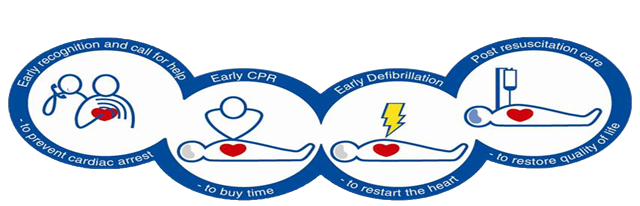 Table of Contents

DNAR	                                                                  
Resuscitation Equipment	                                 
Anaphylaxis	                                                      
Strangulation/Ligatures                                                                            
Paediatric BLS
DNACPR
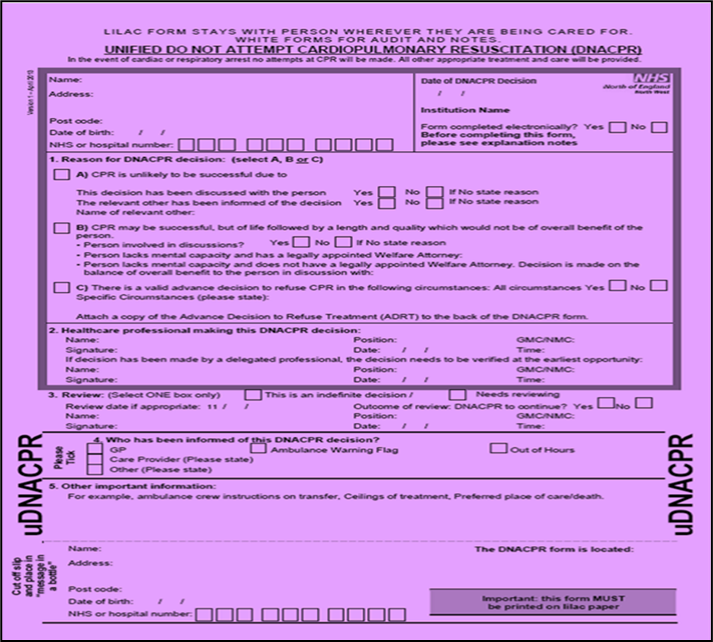 Universal Form used in the community setting
DNACPR
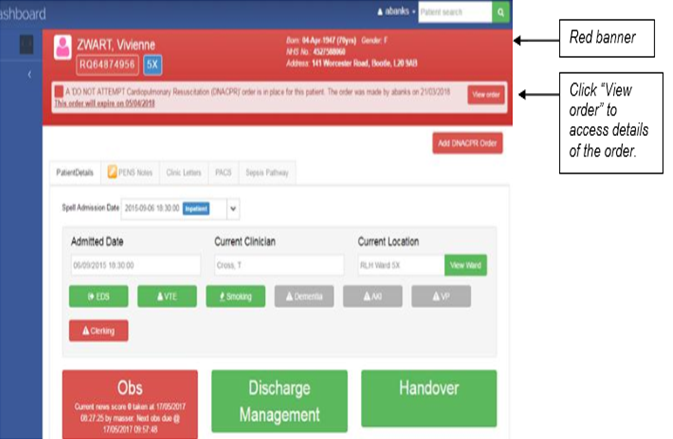 Electronic communication of DNACPR showing red banner to indicate active DNACPR with option to view order in more   detail. 
Below shows example of expired DNACPR in amber.
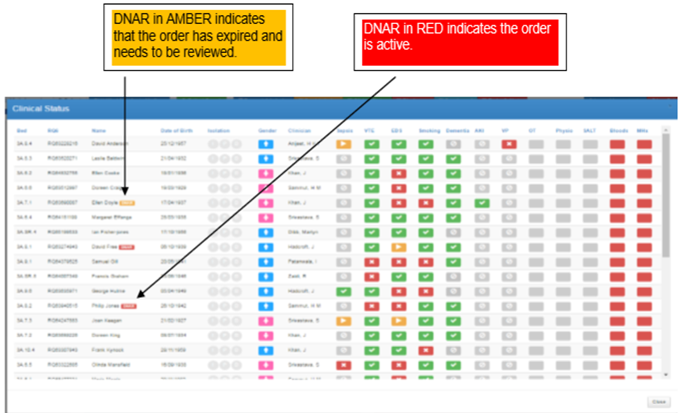 Resuscitation Equipment
Aintree Site
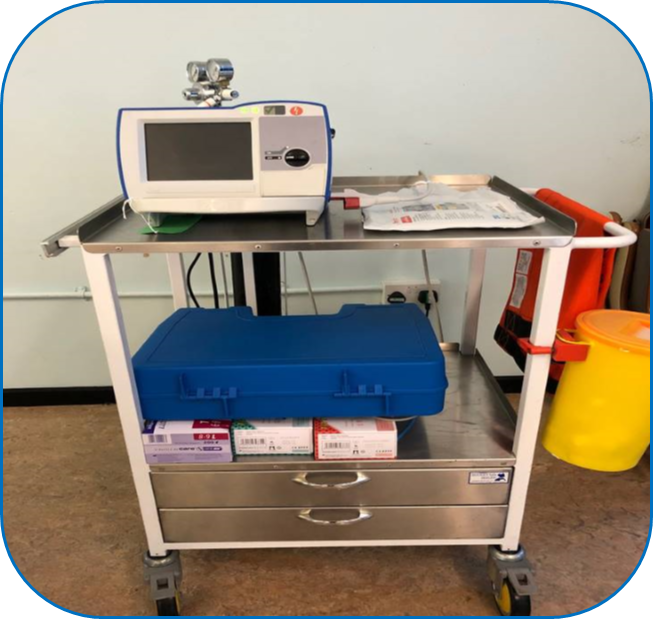 Example of standardised resuscitation trolley on the Aintree site. All visible equipment is required to be checked daily. The oxygen cylinder must be at least 3/4 full at all times, to replace the cylinder please contact oxygen porters. 
Contents of drawers require a weekly check and drawers should remain tagged in-between.
Replacement equipment for the trolley can be obtained from the resuscitation stock cupboard located on Ward 12. The key for the cupboard can be signed out from the main desk.
Aintree Suction Device
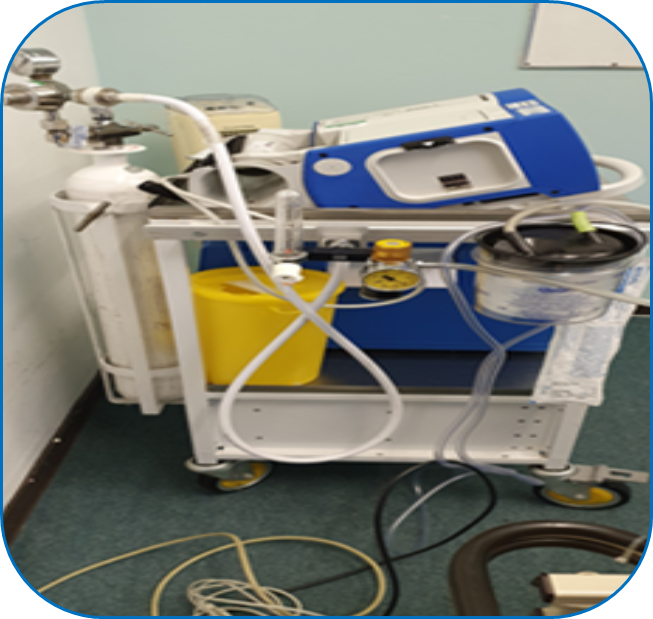 The suction device on the trolley is oxygen driven. This means that the oxygen cylinder must be turned on in order for the   suction to function.

Below picture shows the mechanism used to turn on the oxygen cylinder.
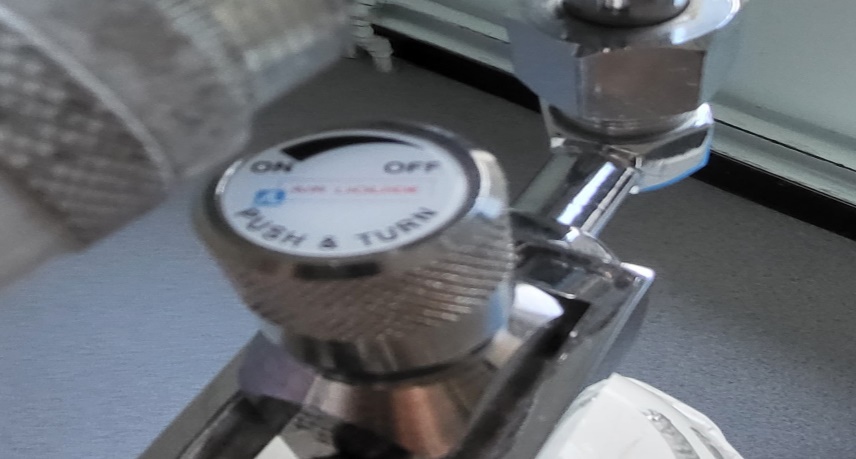 Anaphylaxis
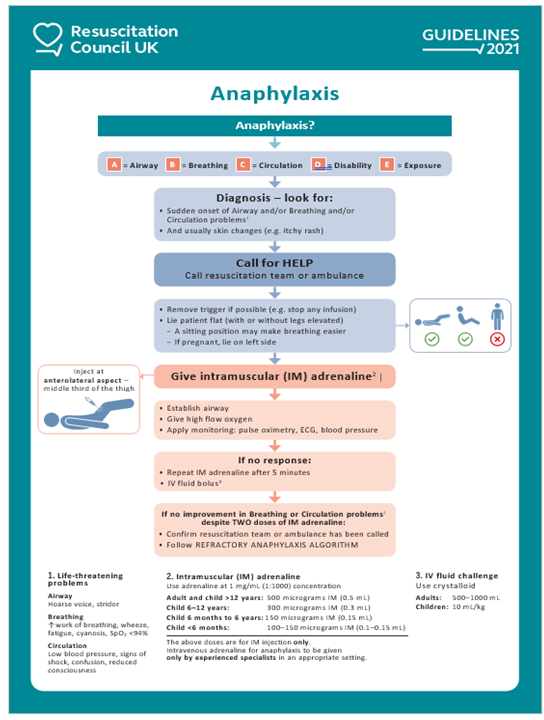 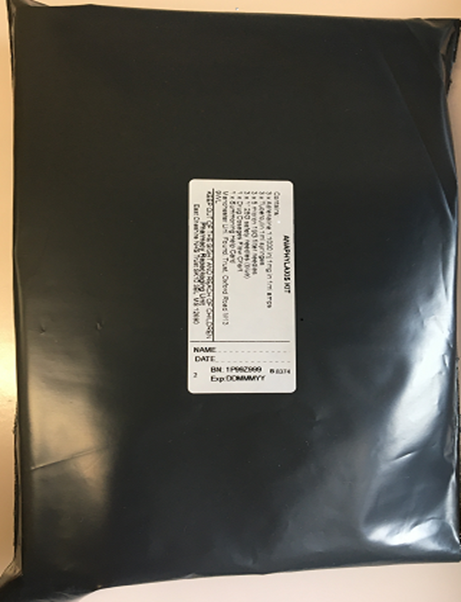 In the event of anaphylaxis: 
Call 2222 for help
Get anaphylaxis kit  located in the 2nd drawer of the resus trolley
Follow algorithm ( available in kit)
For further information please access the LUHFT           anaphylaxis training module on ESR
What to do on finding someone who has used a ligature
GET HELP – pull the emergency buzzer and dial 2222 (state medical emergency, confirm your location and request an anaesthetist)

REQUEST the cardiac arrest trolley 

SUPPORT the persons weight (if safe to do so) 

As soon as possible release the tension on the ligature 

Keep the body weight supported or the tension off the ligature until cut 

 ALWAYS attempt resuscitation in line with trust guidance
Managing Strangulation
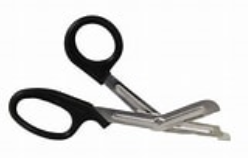 Tuff Cut scissors can be found in all cardiac arrest trolleys acros                                                                     the organisation, they are located in the airway drawer (Aintree Trolleys – 1st drawer, Royal/BGH Trolleys - 2nd drawer) and should be used for clothing, seat belts & nylon, Leather, Denim, plastic ties and ropes.
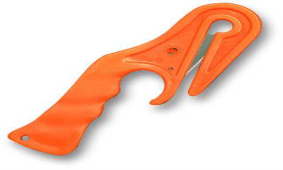 Ligature Cutters can be found in all  cardiac arrest trolleys across the organisation, they are located in the airway   drawer (Aintree Trolleys – 1st drawer, Royal/BGH trolleys 2nd drawer) and should be used for strapping, bubble wrap, tape, rope, some wires, shrink wrap and plastic ties.
For more information please contact: Arran Banks, Deputy Director of Patient Safety arron.banks@liverpoolft.nhs.uk
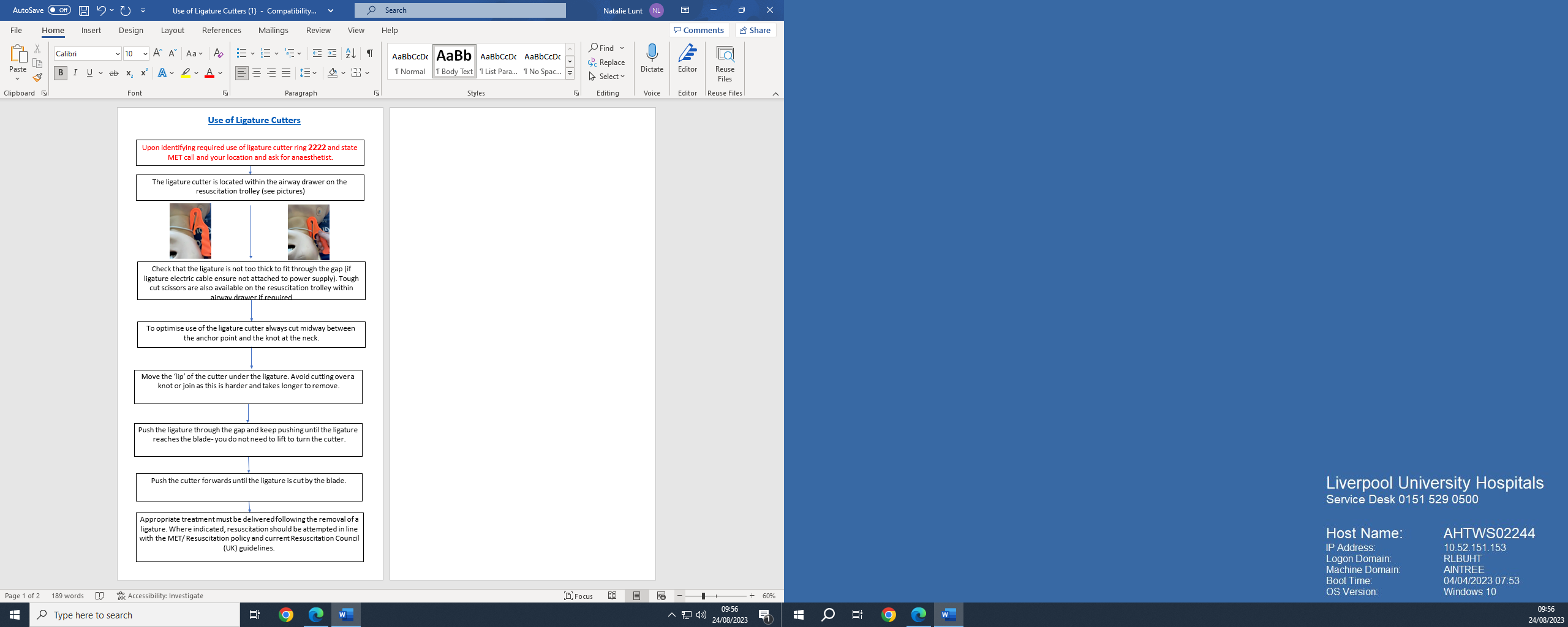 Paediatric Basic Life Support
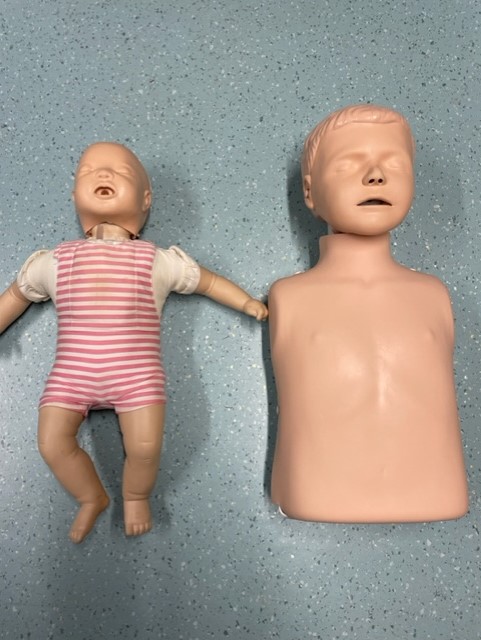 Paediatric Choking Algorithm
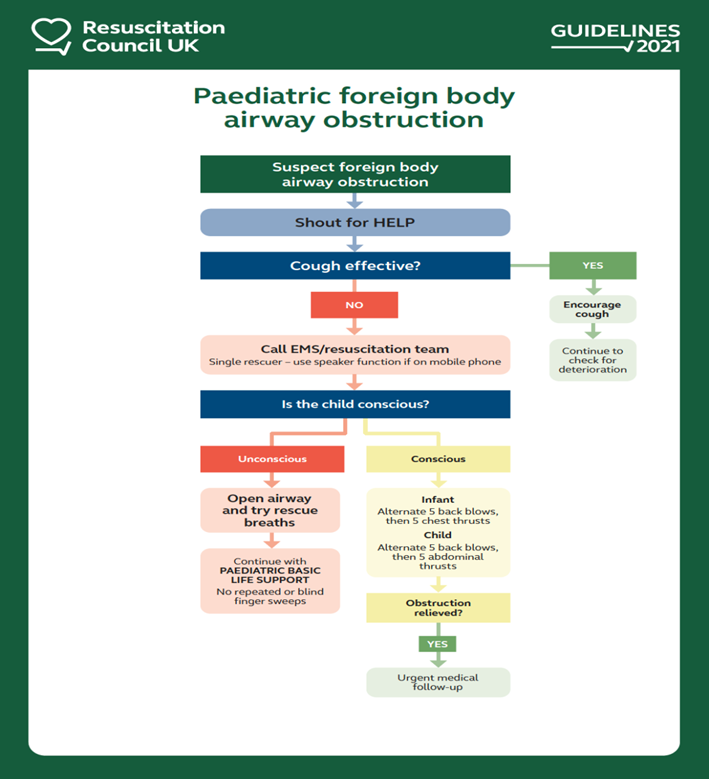 Management of Choking in an Infant (under 1 year old)
Support the infant in a head-downwards, prone position to enable gravity to assist removal of the foreign body.

A seated or kneeling rescuer should be able to support the infant safely across their lap.

Support the infant’s head by placing the thumb of one hand at the angle of the lower jaw and one or two fingers from the same hand at the same point on the other side of the jaw.

Deliver up to 5 sharp back blows with the heel of one hand in the middle of the back between the shoulder blades.

Do not use abdominal thrusts for infant.
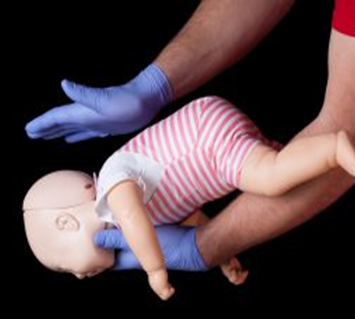 Management of Choking in Children (over 1 year old)
Back Blows
Back blows are more effective if the child is positioned head down.
Deliver up to 5 sharp back blows with the heel of one hand in the middle of the back between the shoulder blades.

Abdominal Thrusts
Stand or kneel behind the child. Place your arms under the child’s arm and encircle their torso.
Clench your fist and place it between the umbilicus and xiphisternum. Grasp your fist with your other hand and pull sharply inwards and upwards. Repeat up to four more times.
Paediatric BLS
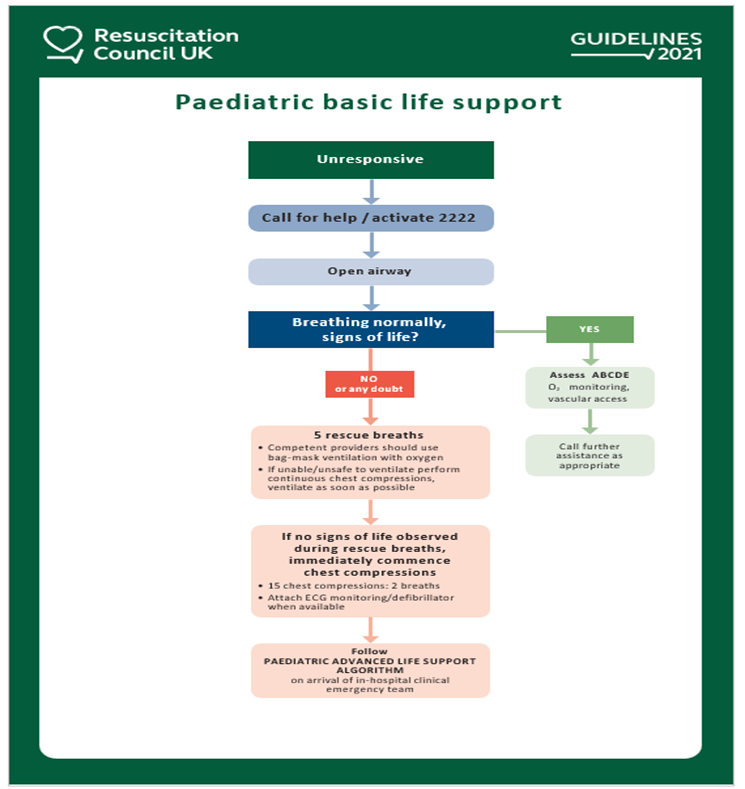 Airway Management
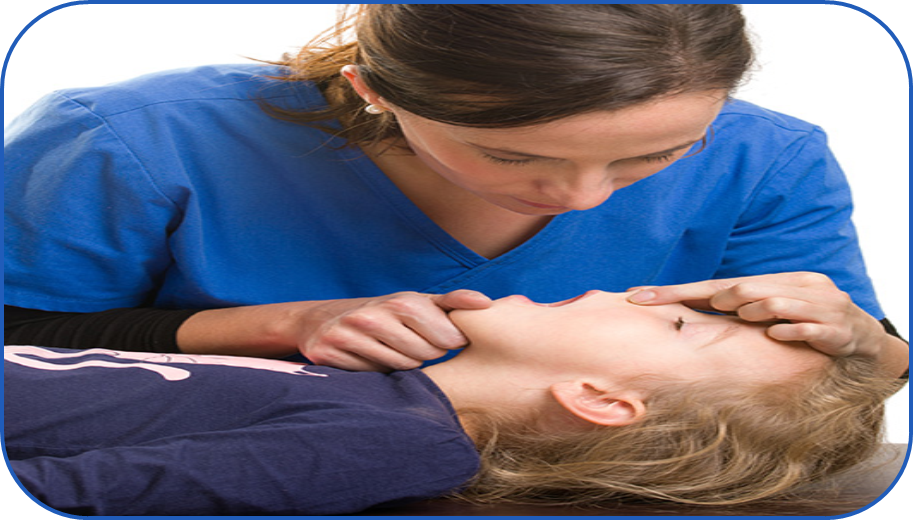 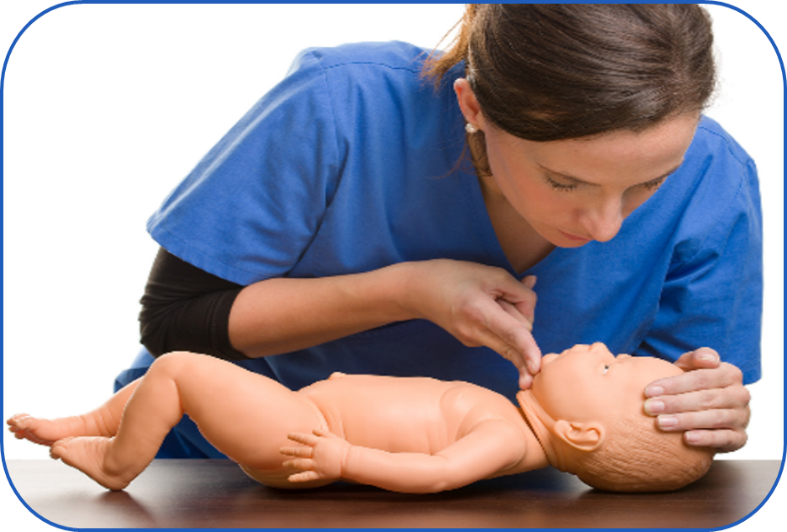 Keep airway position neutral for an infant  under 1 year old.
In a child over 1 use sniffing position to open airway.
Chest Compressions
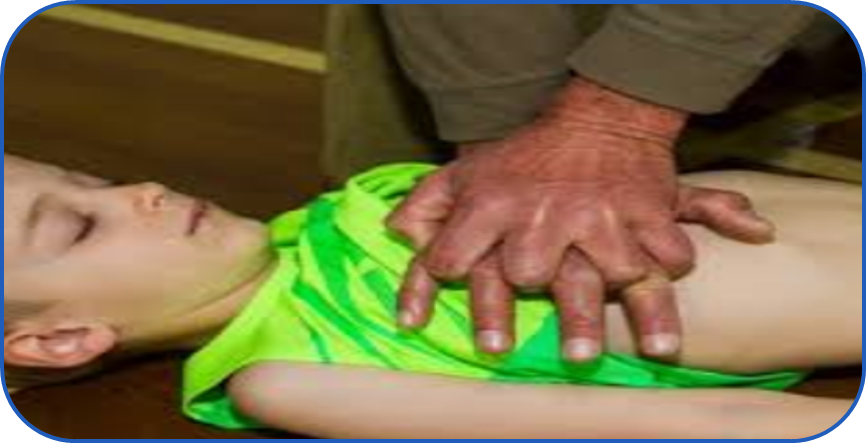 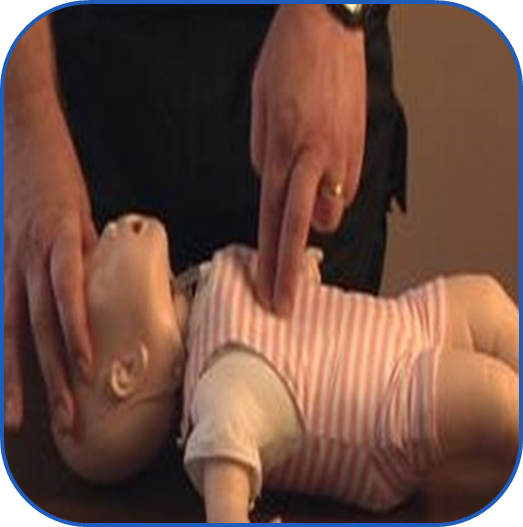 Infant - Use two fingers to deliver chest compressions.
Child over one – Use 1-2 hands to deliver chest compressions